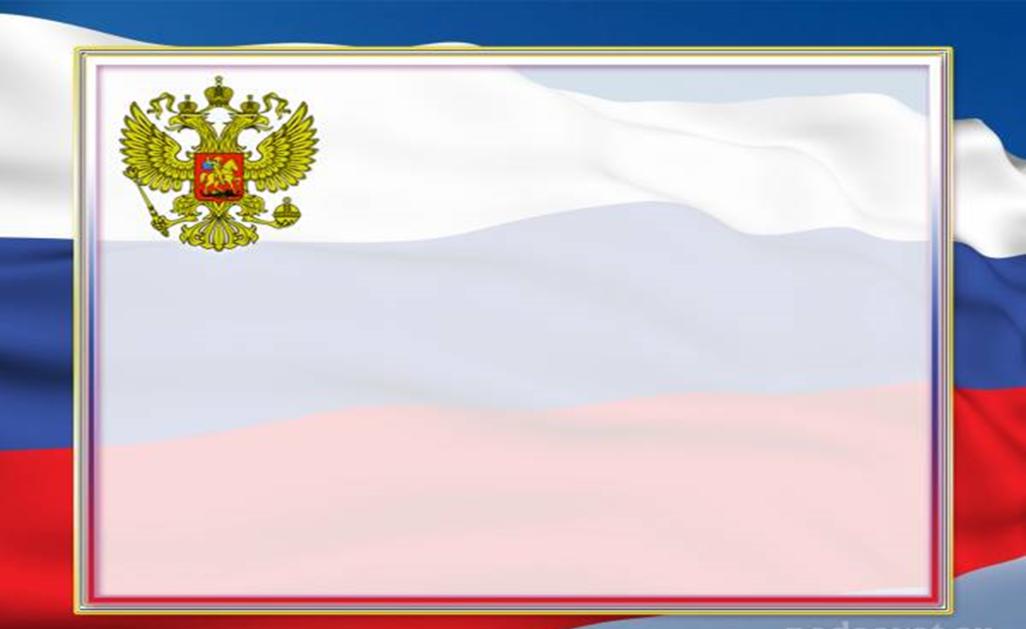 Уголок нравственно-патриотического воспитания в старшей группе №1 «Пингвиненок»
Подготовили воспитатели
МБДОУ №139 «Катерок»:
Гришечко И.С.
Шабалина Л.Ф.
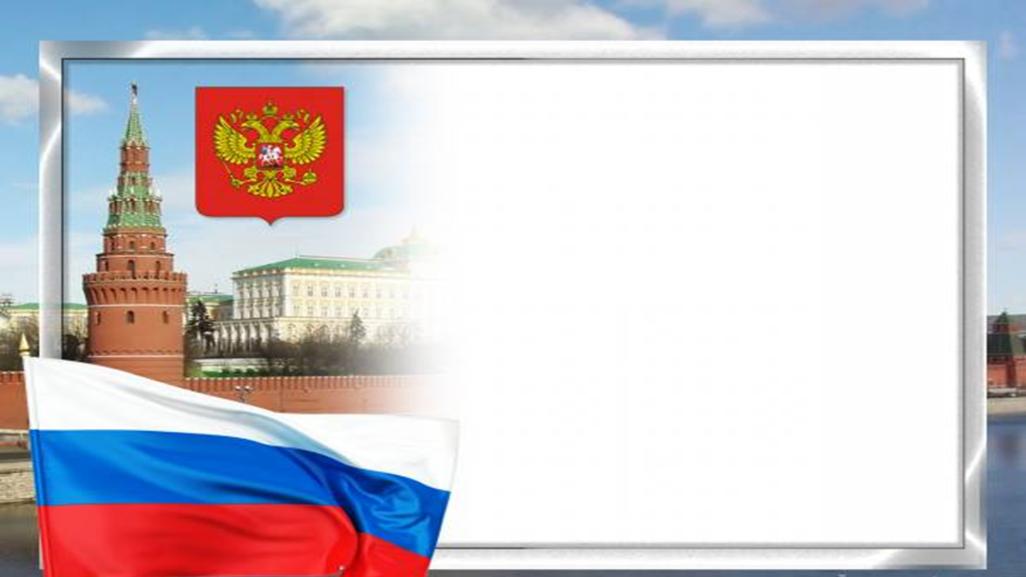 Цель : Создание условий для воспитания гражданственности и развития патриотического потенциала детей дошкольного возраста, через построение целостного педагогического процесса.
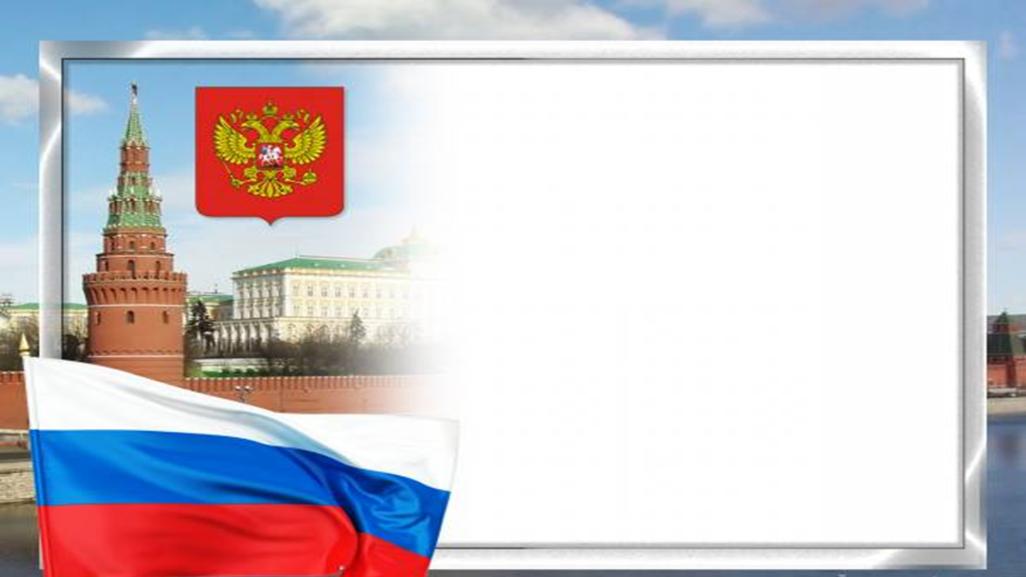 Задачи: - Воспитывать у детей любовь и привязанность к семье, родному дому, малой родине.- Формировать элементарные знания о правах человека, воспитывать высокие нравственные чувства, гуманизм, уважение к традициям других народов.- Закреплять знания о символах государства (герб, флаг, гимн).- Развивать интерес к русским традициям.- Формировать бережное отношение к природе и всему живому.- Расширять знания детей о России, развивать чувство гордости за свою Родину, народ.- Воспитывать уважение к труду.- Расширять представление о городах России.
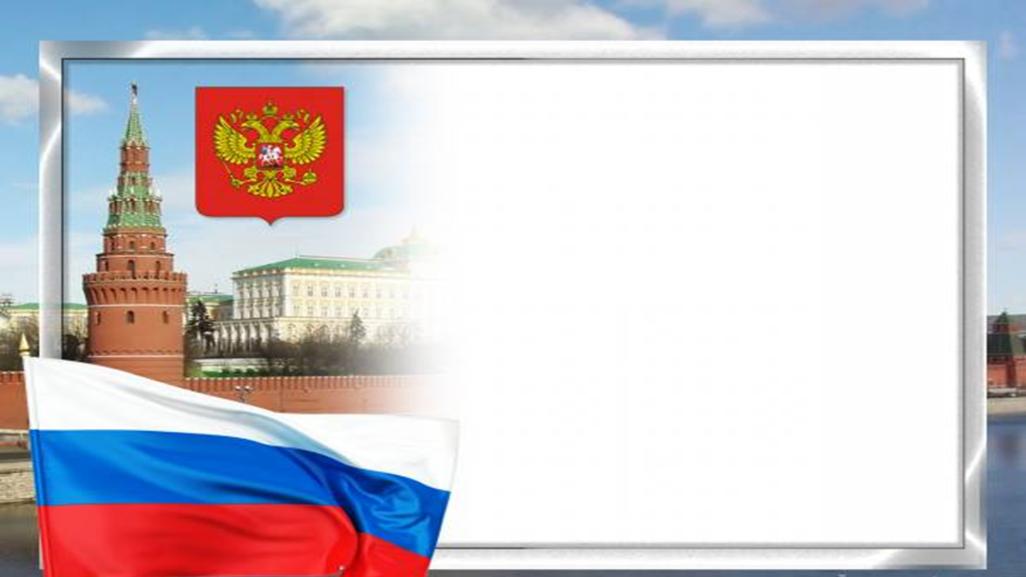 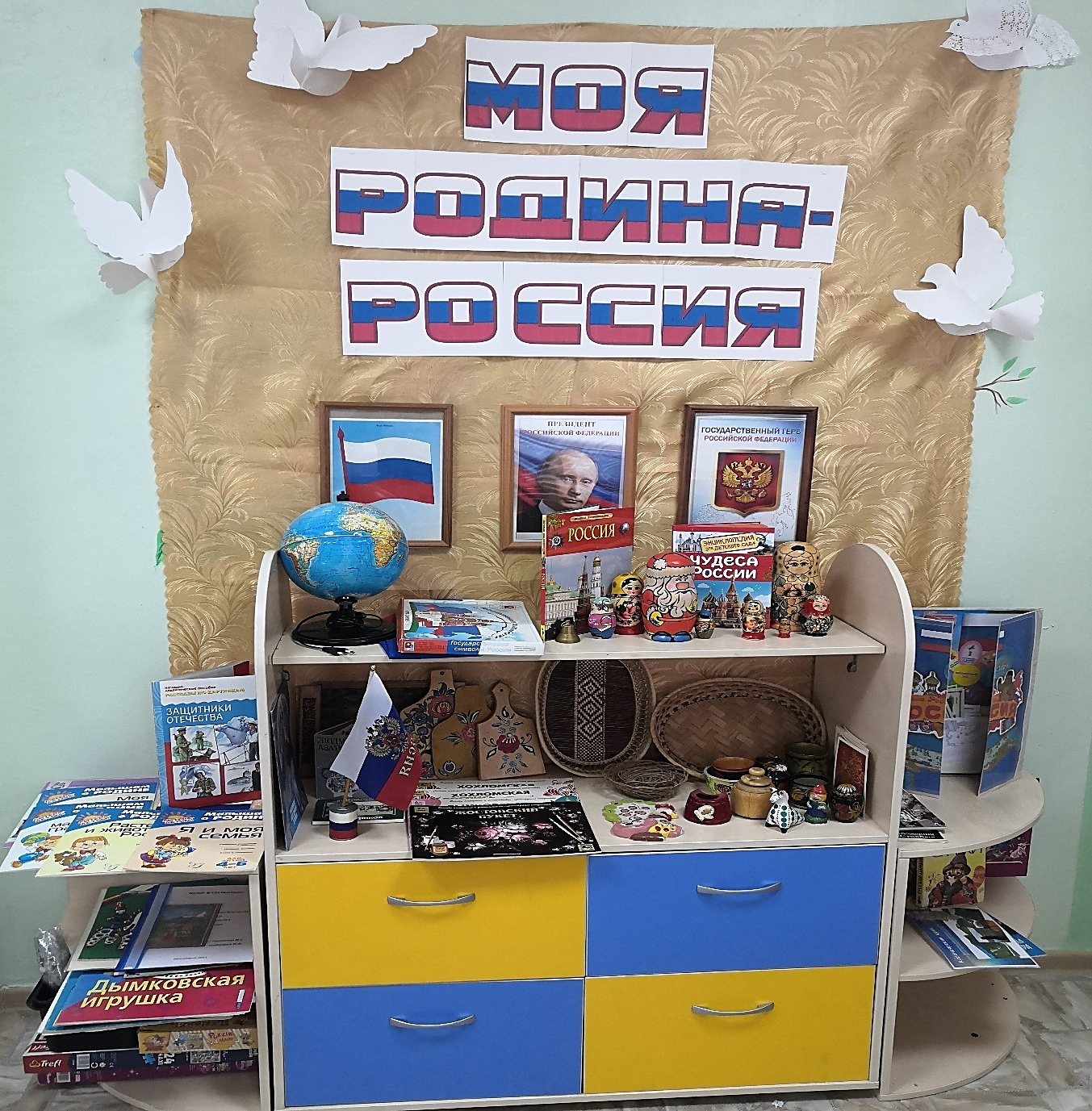 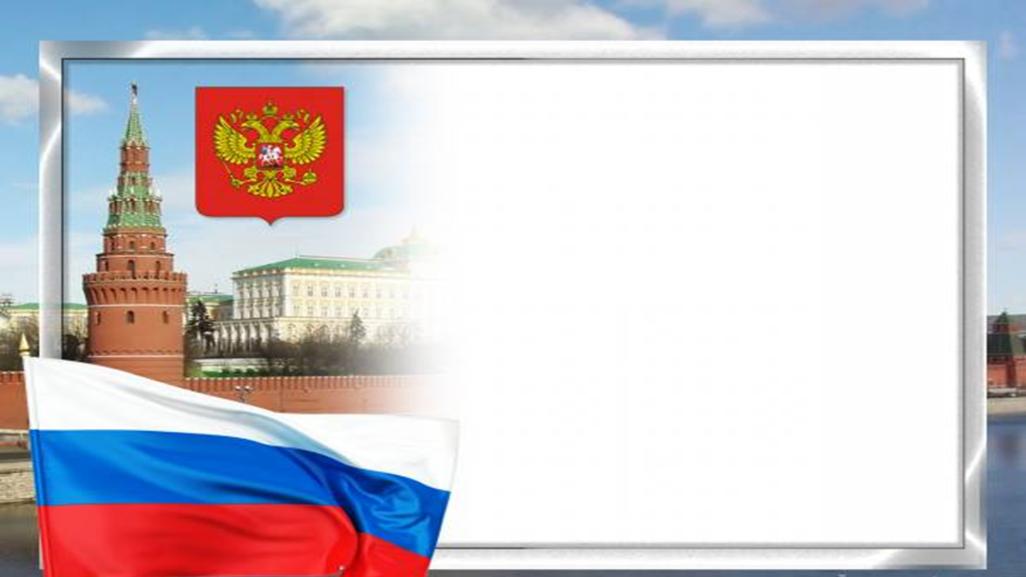 Оснащение:•Государственная символика (флаг, герб, текст гимна).•Портрет президента.•Карта страны, глобус.•Куклы в национальных костюмах.•Альбомы с архитектурными памятниками    Красноярского края.•Альбомы: «Мой город», «Наши великие соотечественники», «День Победы».•Иллюстрации с изображением памятников архитектуры, современных зданий родного города.•Книги с русскими народными сказками, потешками, прибаутками.
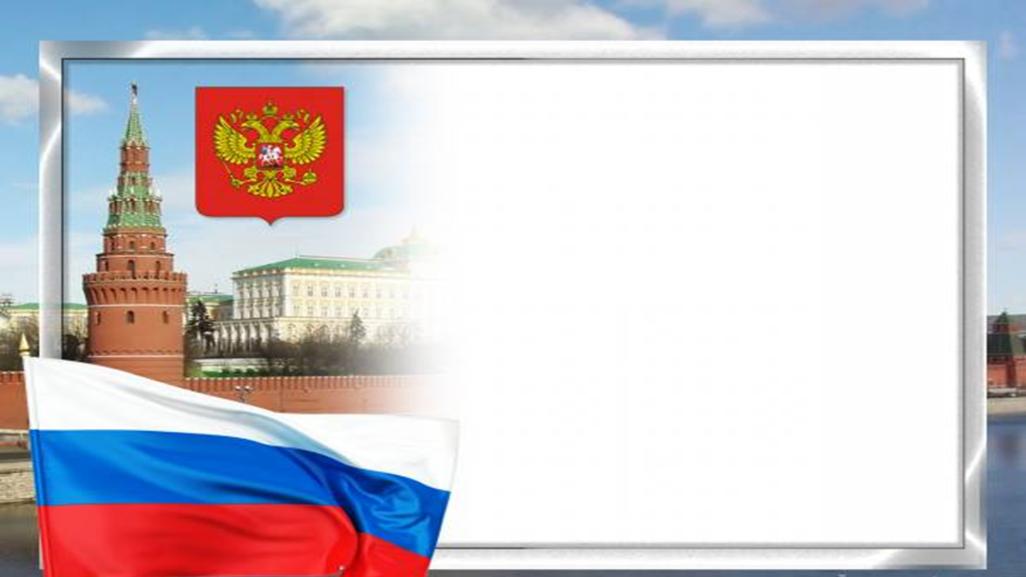 •Иллюстрации, фотографии с изображением народных и государственных праздников.•Различная познавательная и художественная литература;•Альбомы: «Моя семья», «Наш детский сад», «Мой родной город», Красноярск - мой город».•Иллюстрации с изображением животных наших лесов, природы в разное время года, деревья, цветы, характерные для нашей природы.•Родословные древа детей.
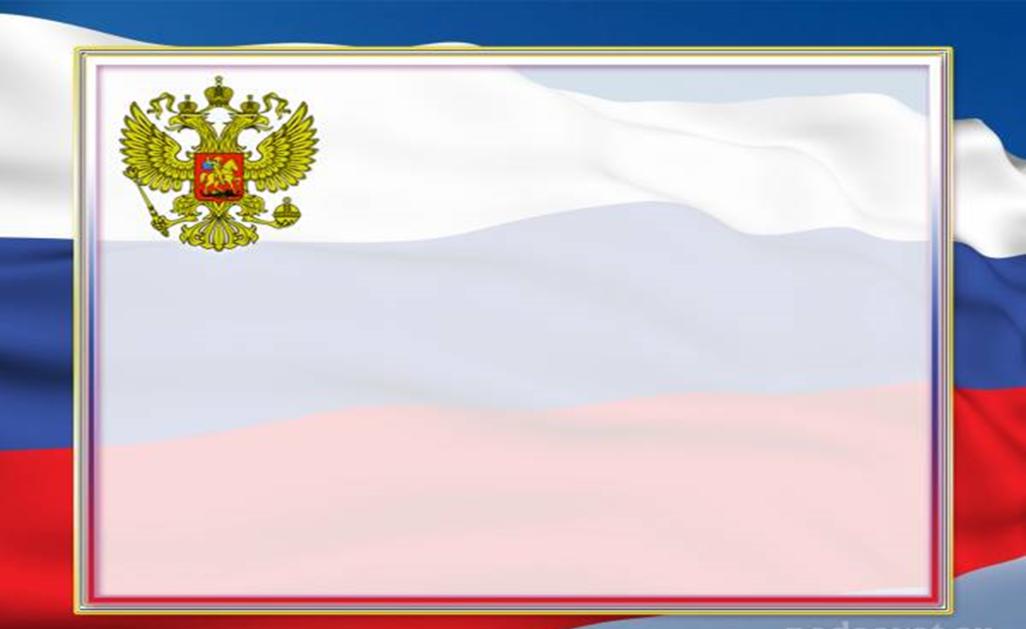 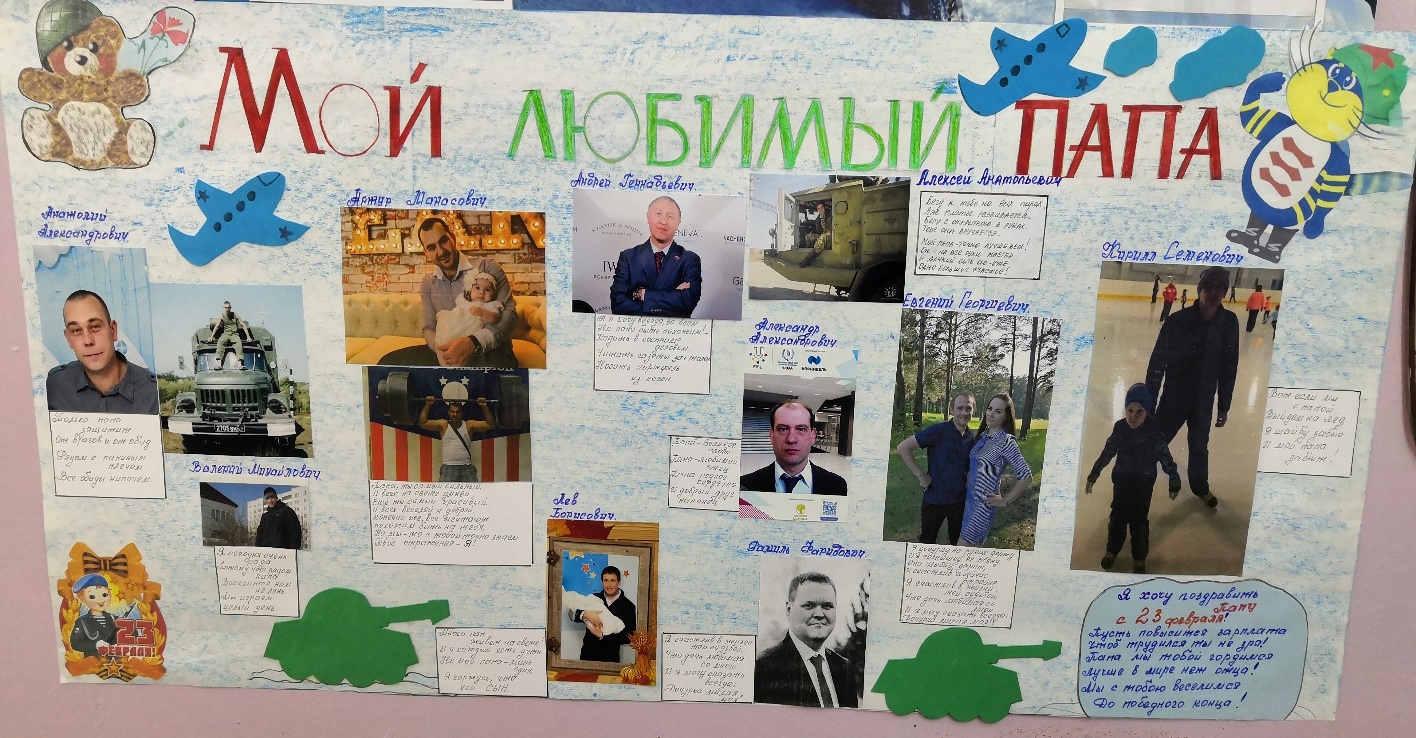 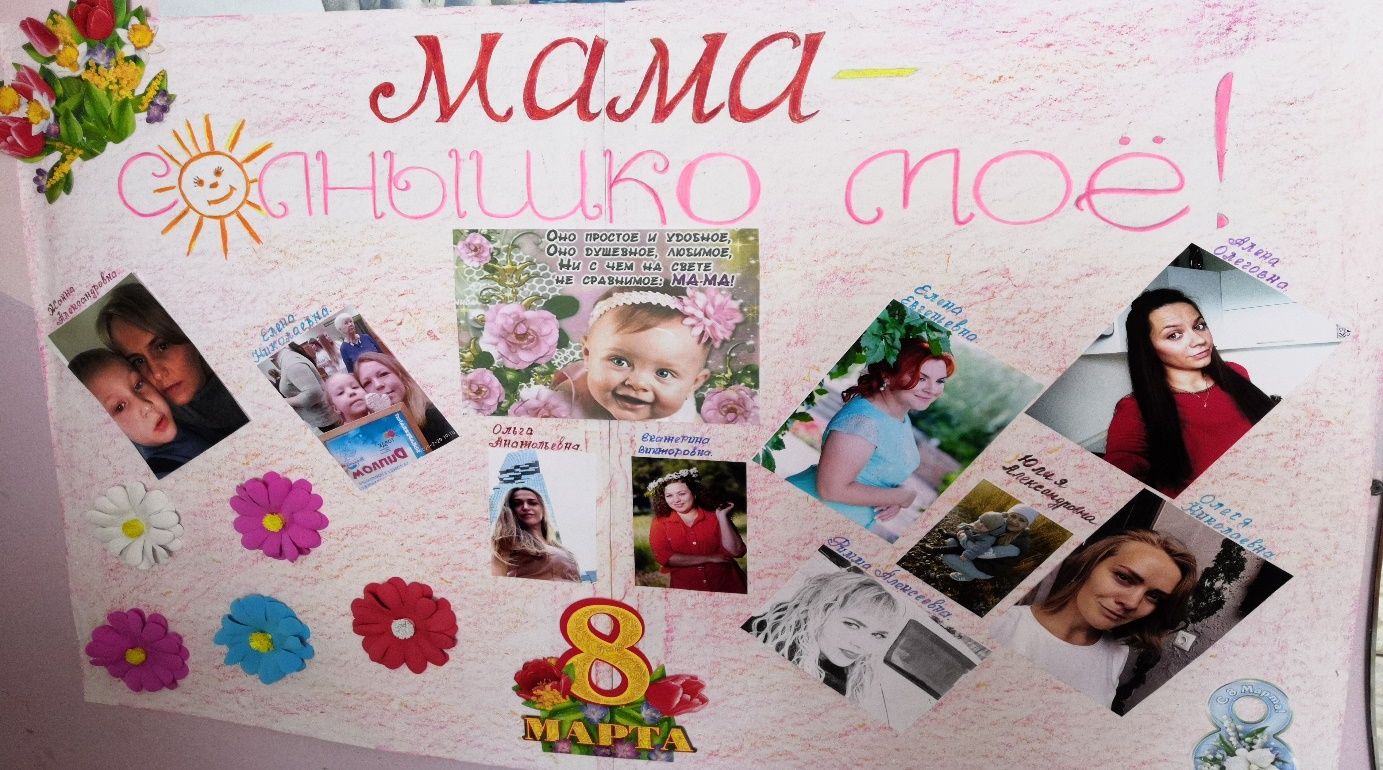 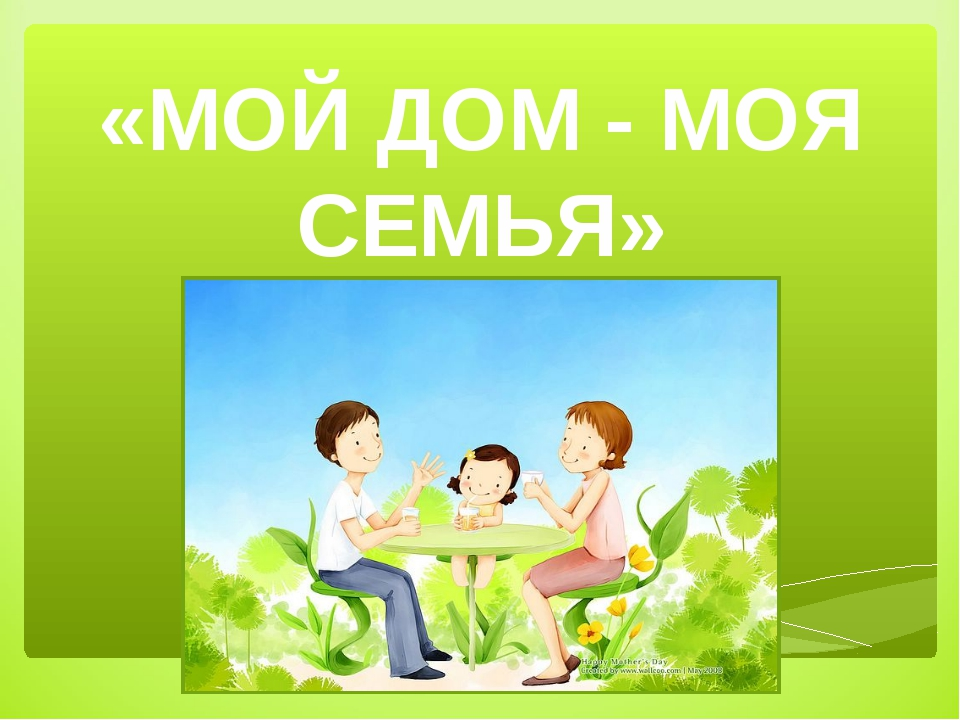 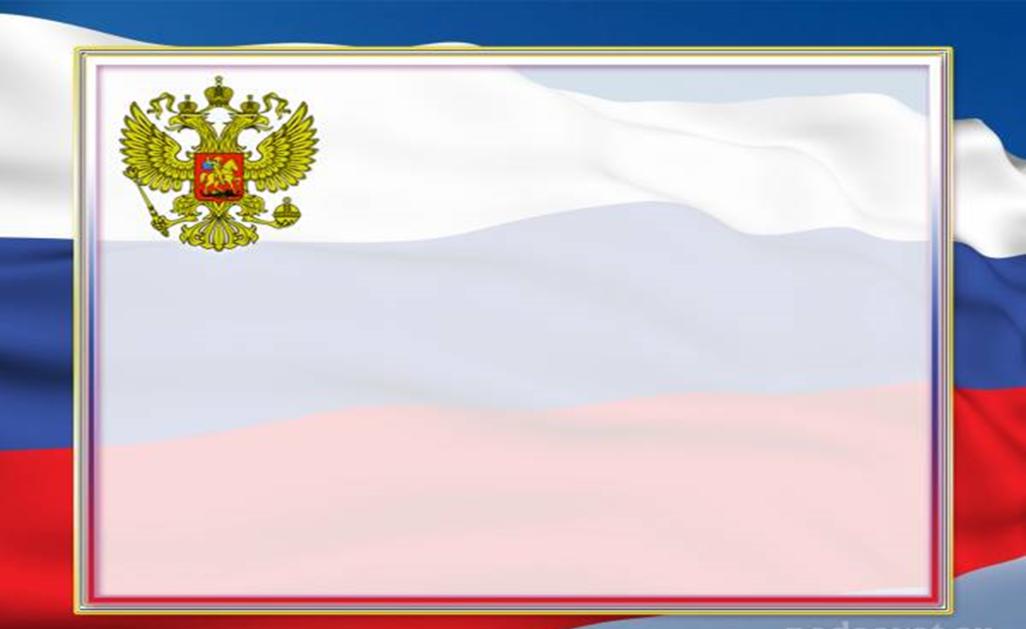 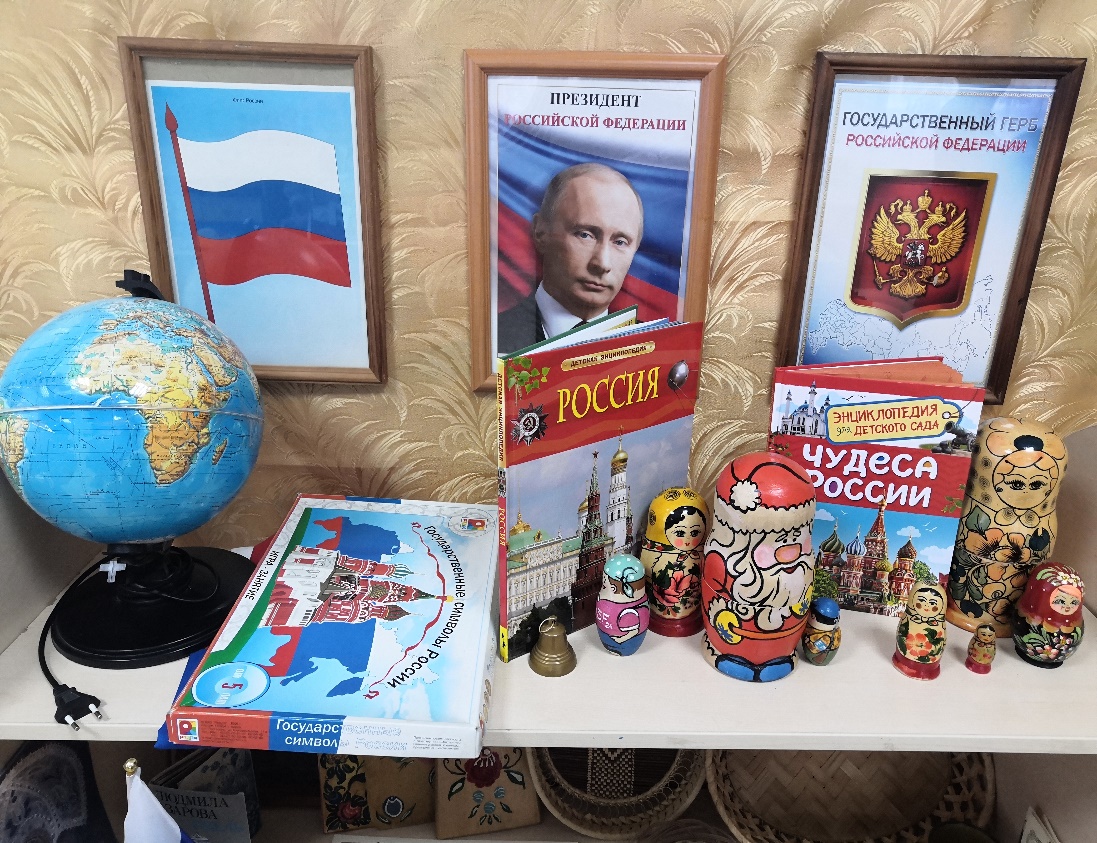 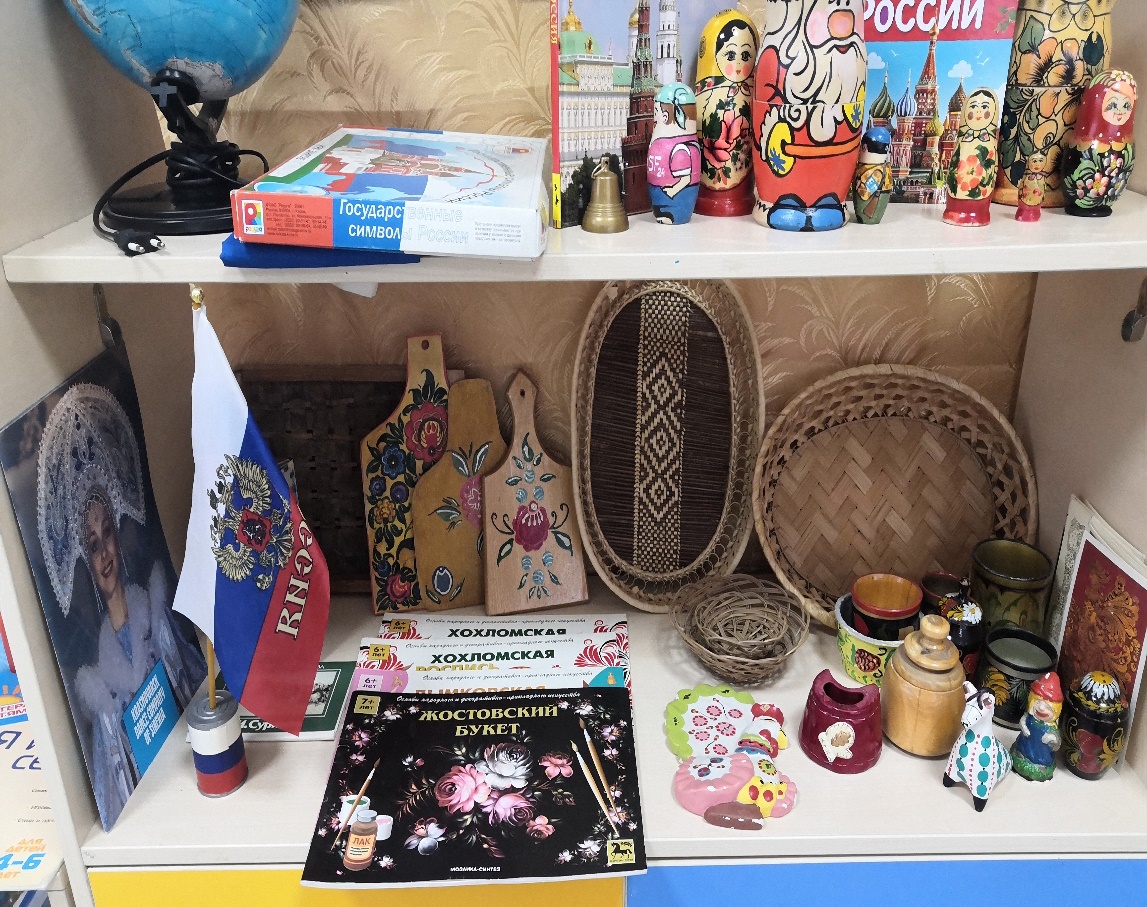 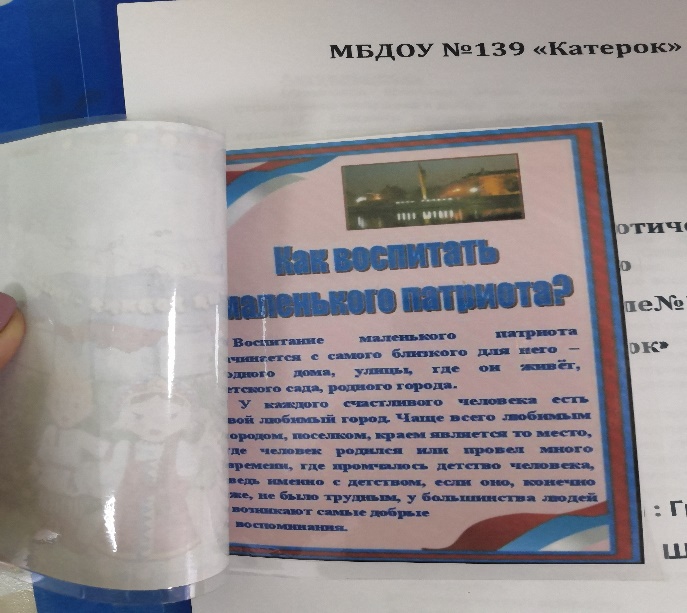 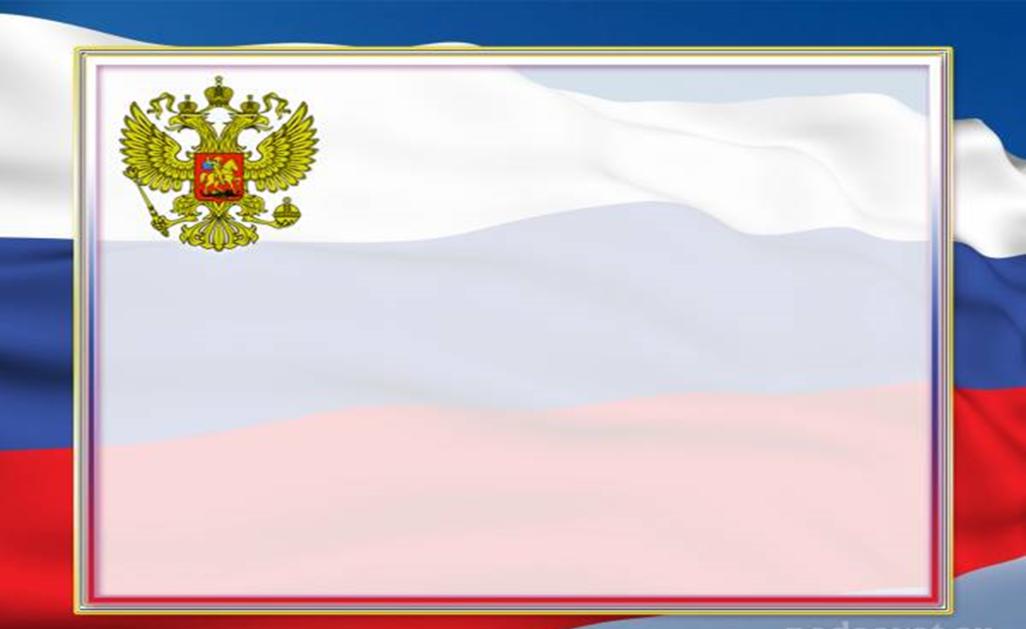 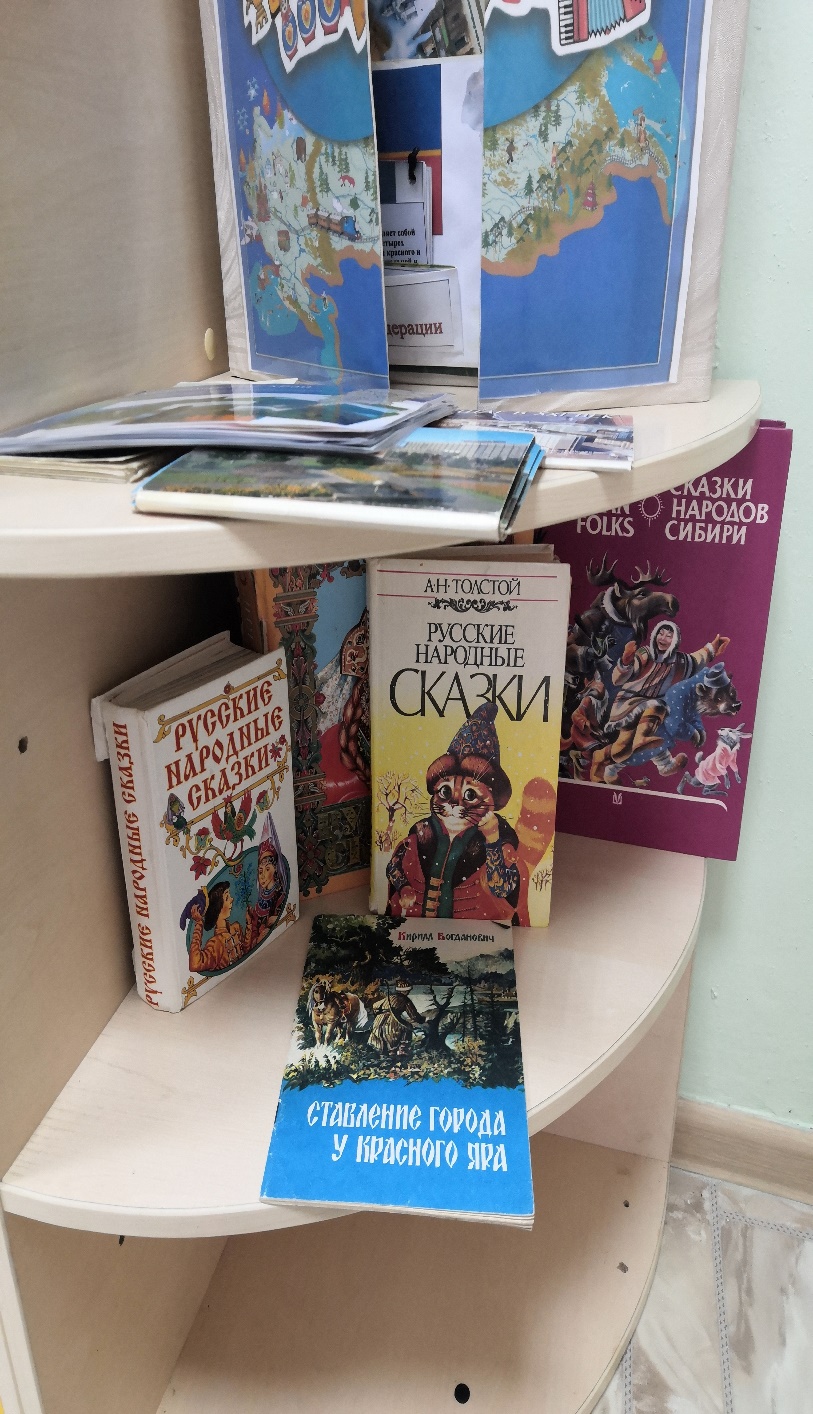 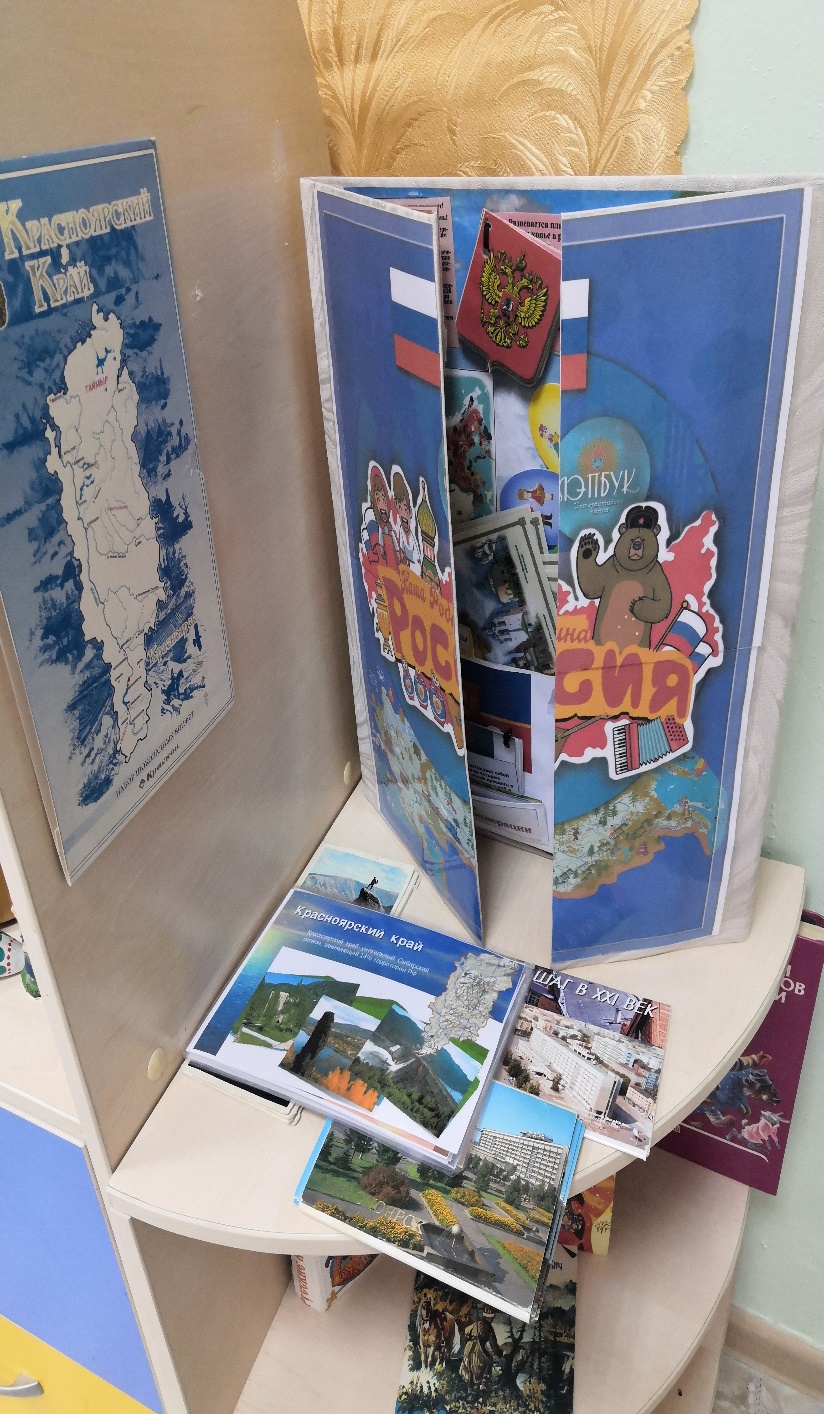 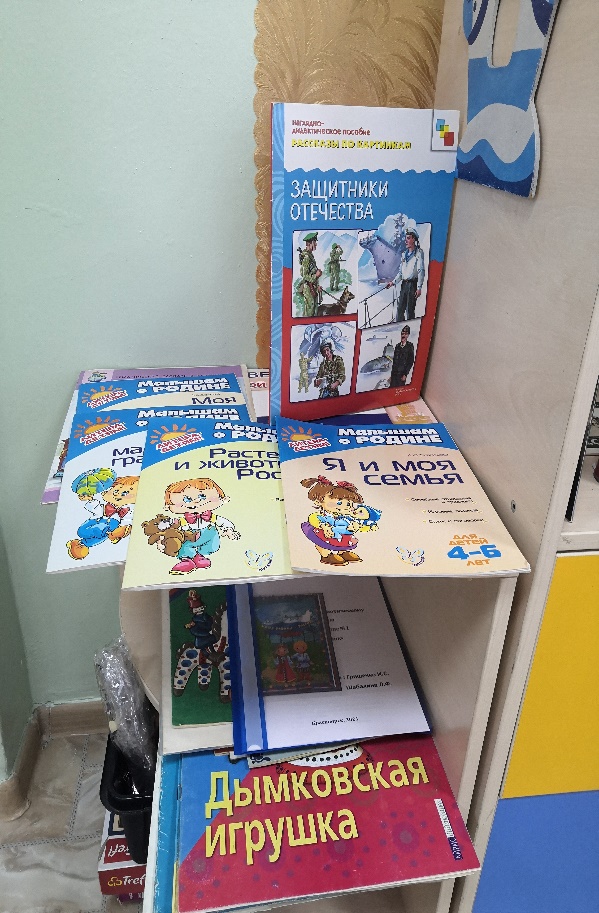 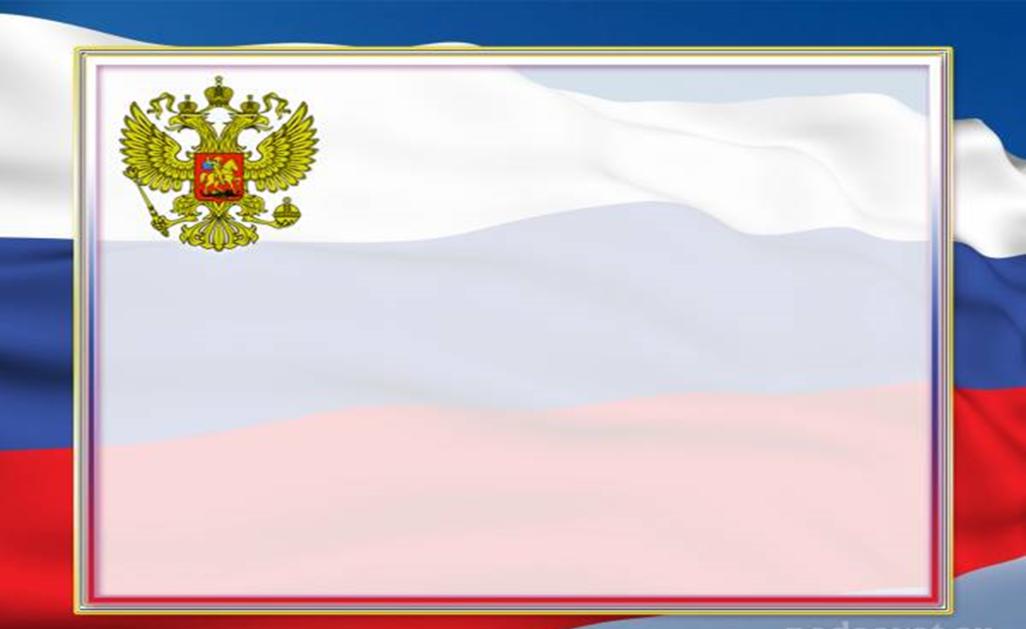 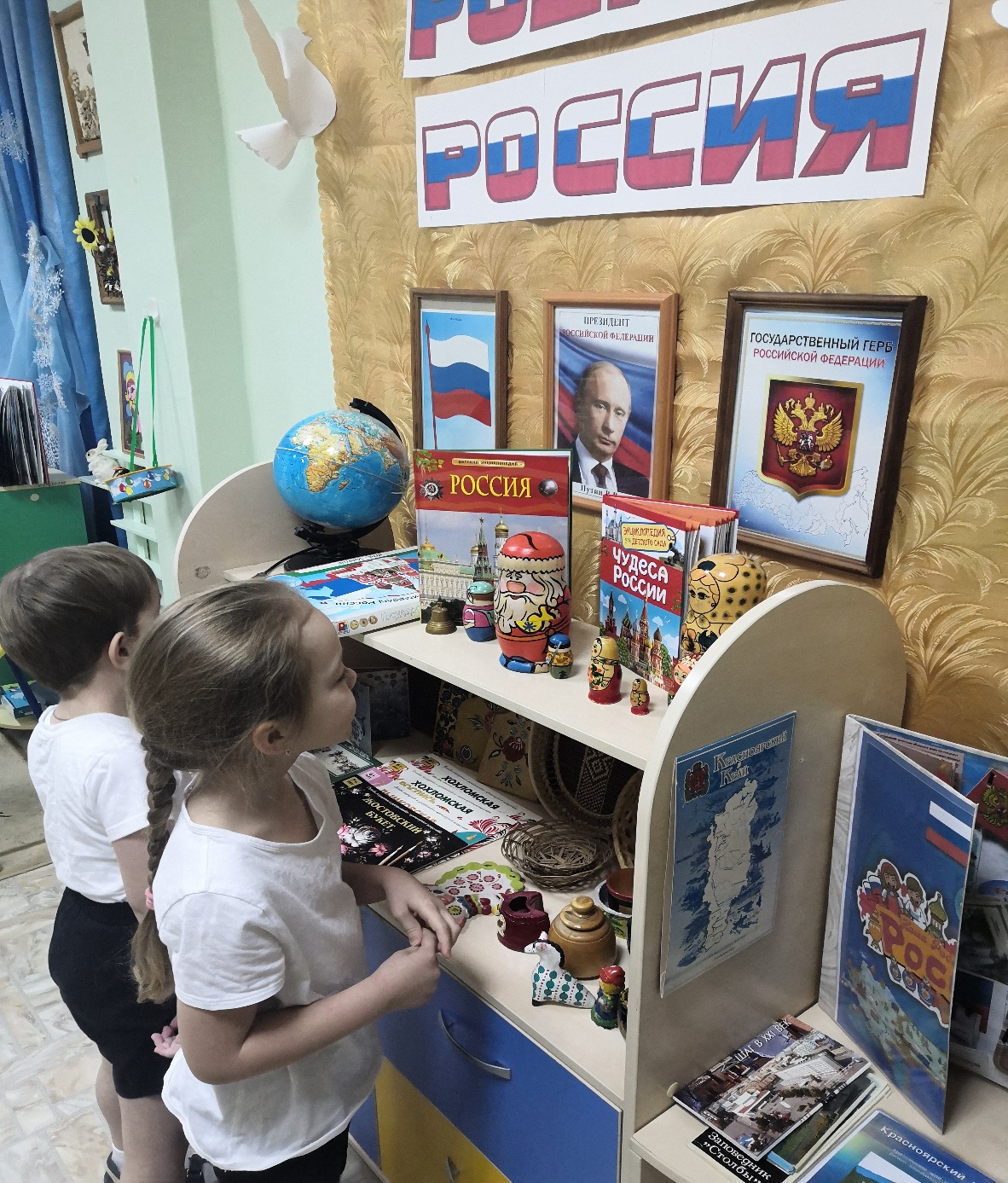 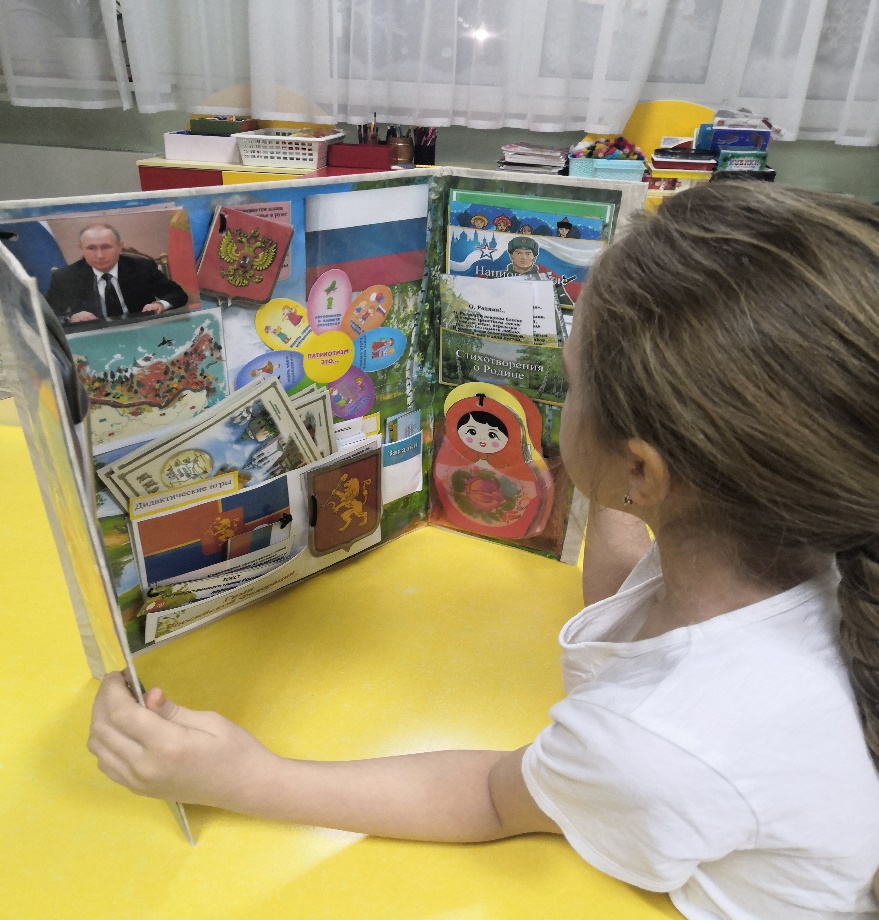 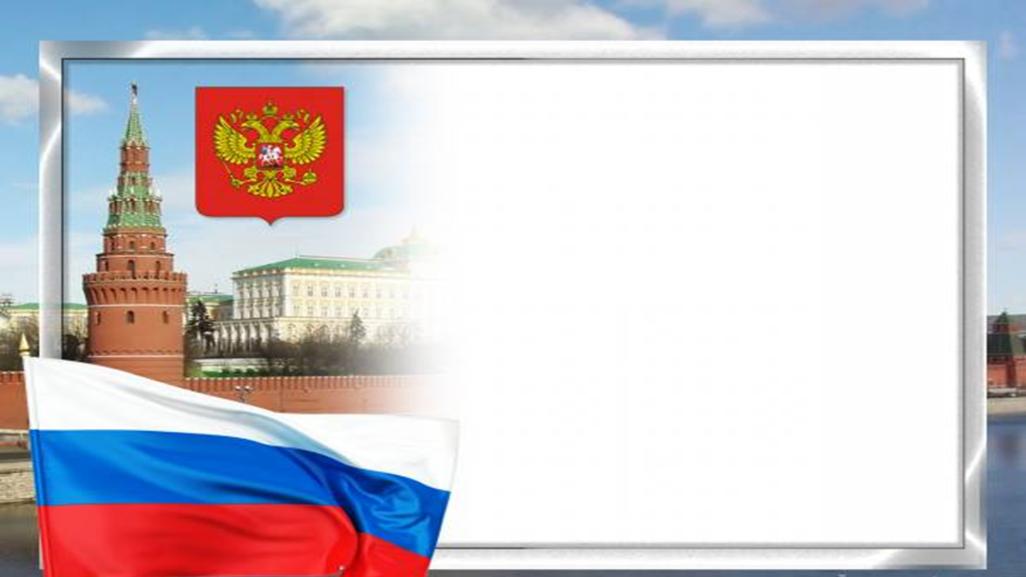 Реализация поставленных задач возможна через все виды деятельности дошкольников: игры, занятия, трудовую деятельность.         Чаще всего нравственно -патриотическое воспитание реализуется через тематические мероприятия к праздникам и датам, таким как День Победы, День защитника отечества, День Матери и др.
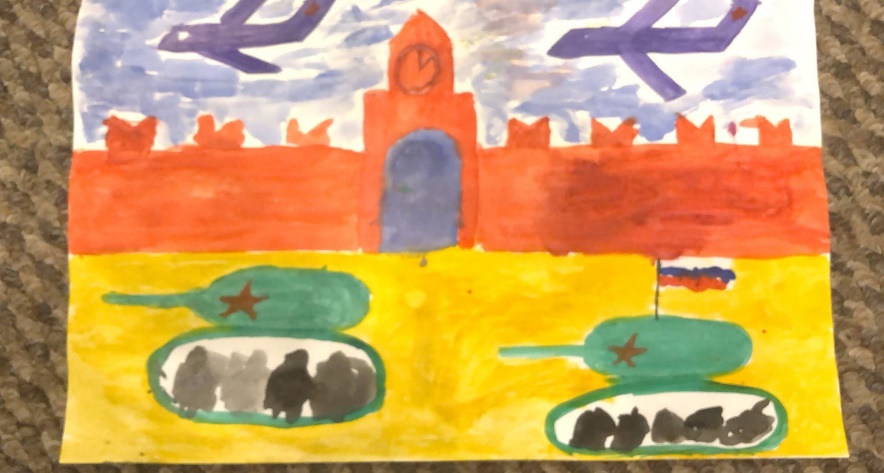 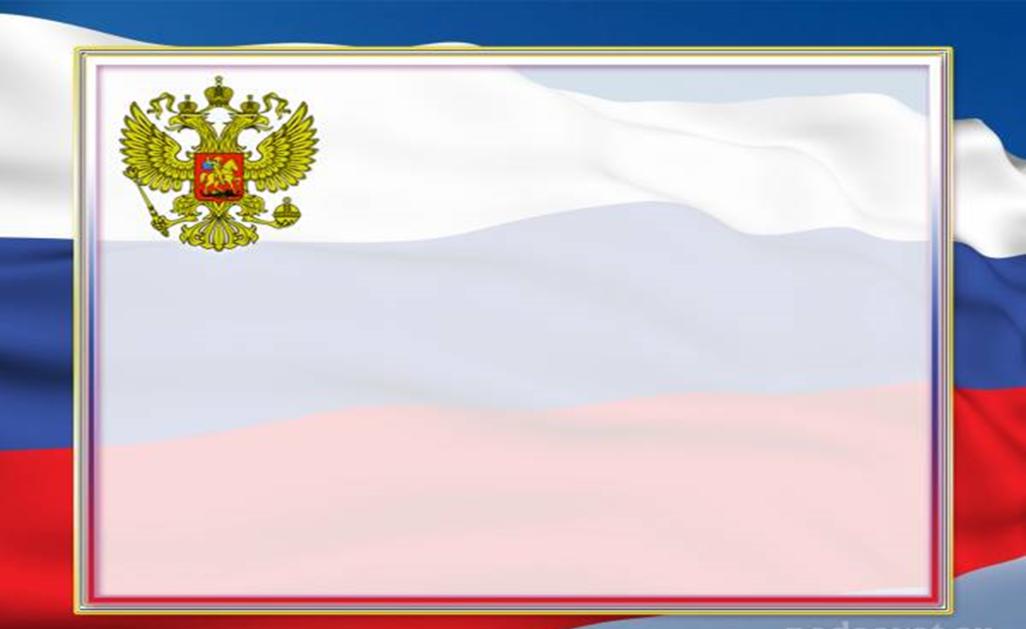 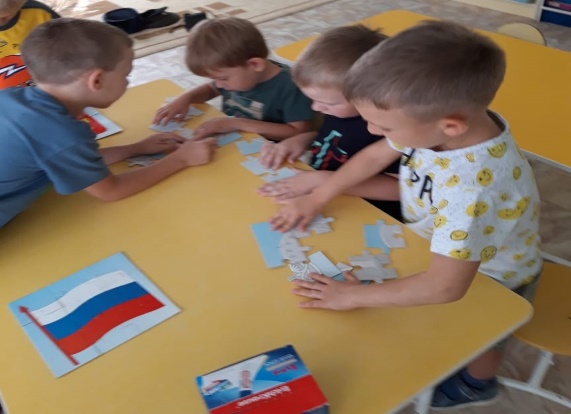 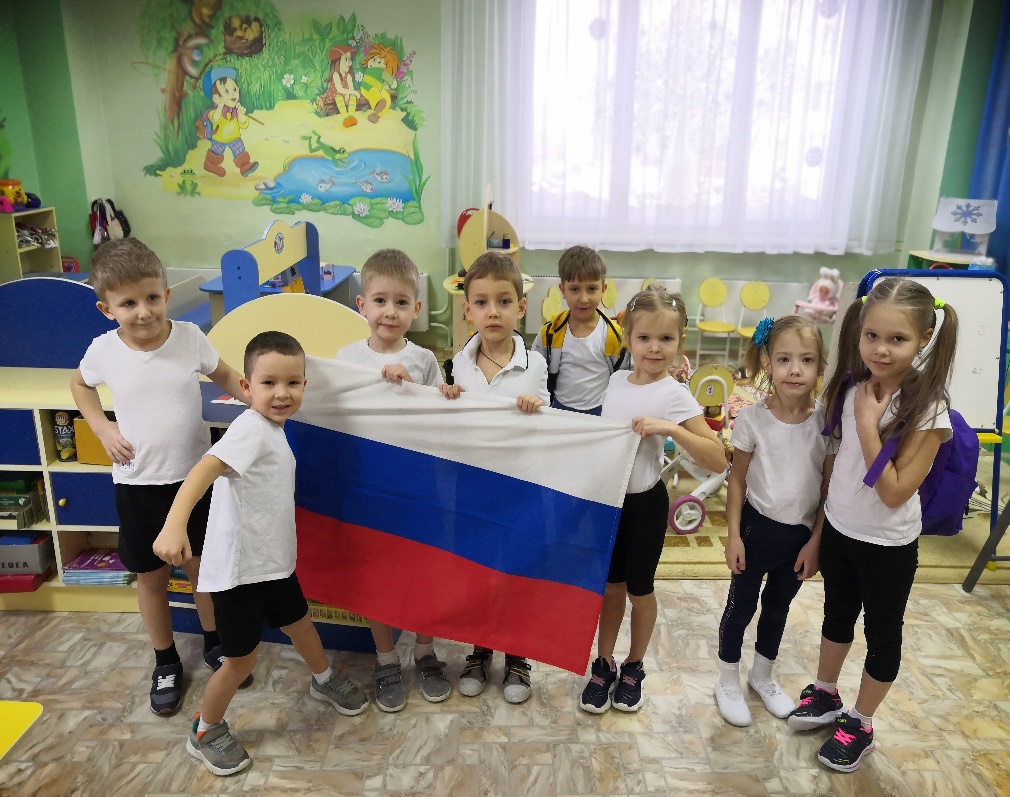 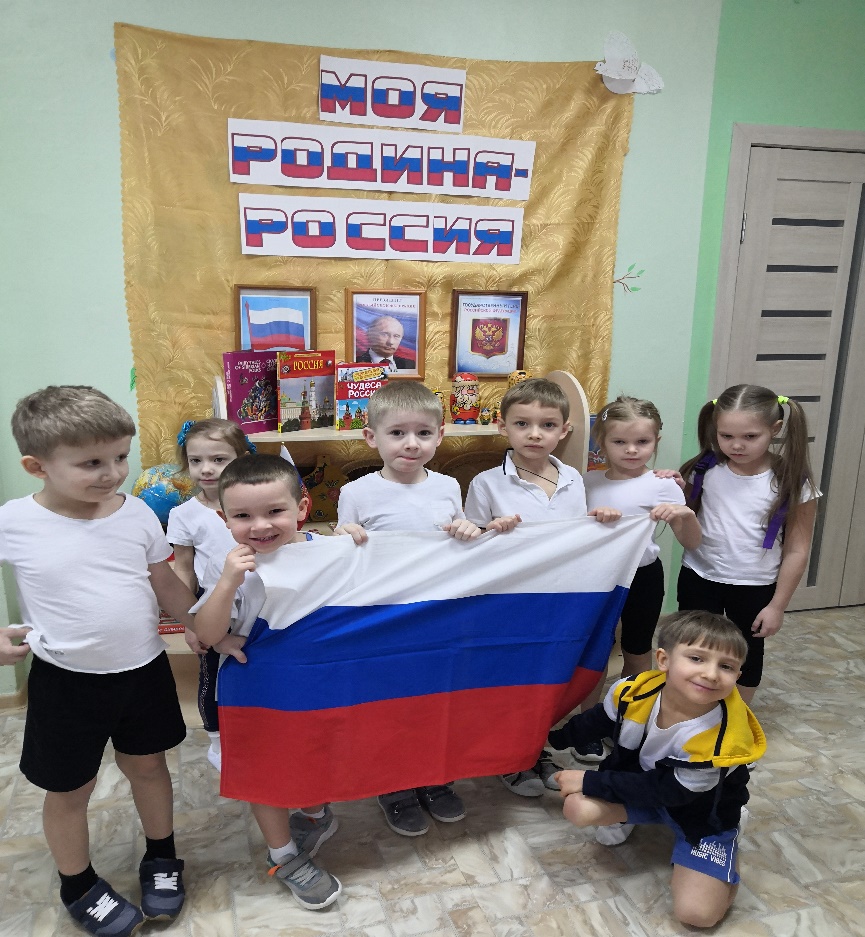 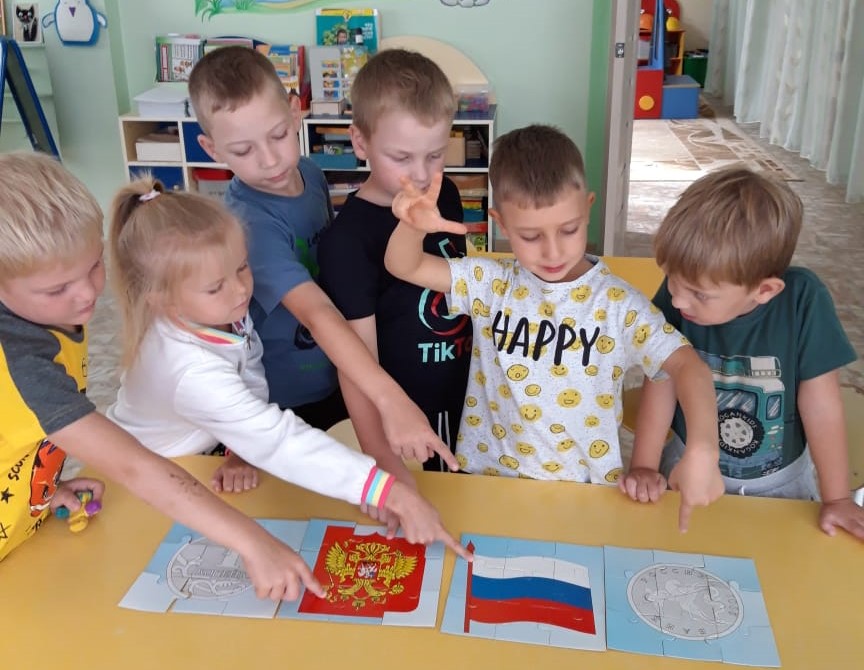 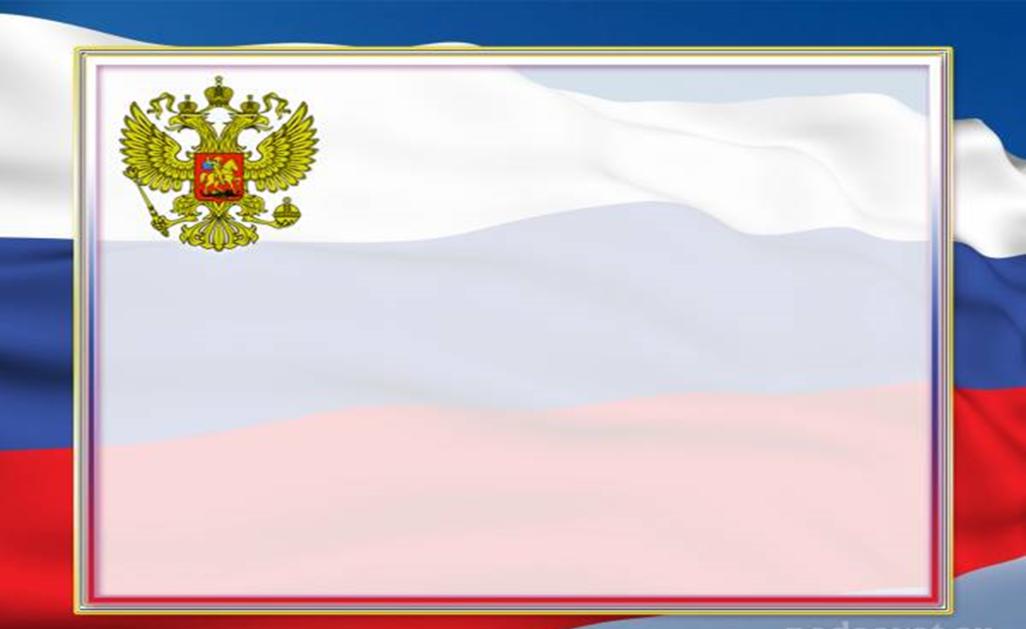 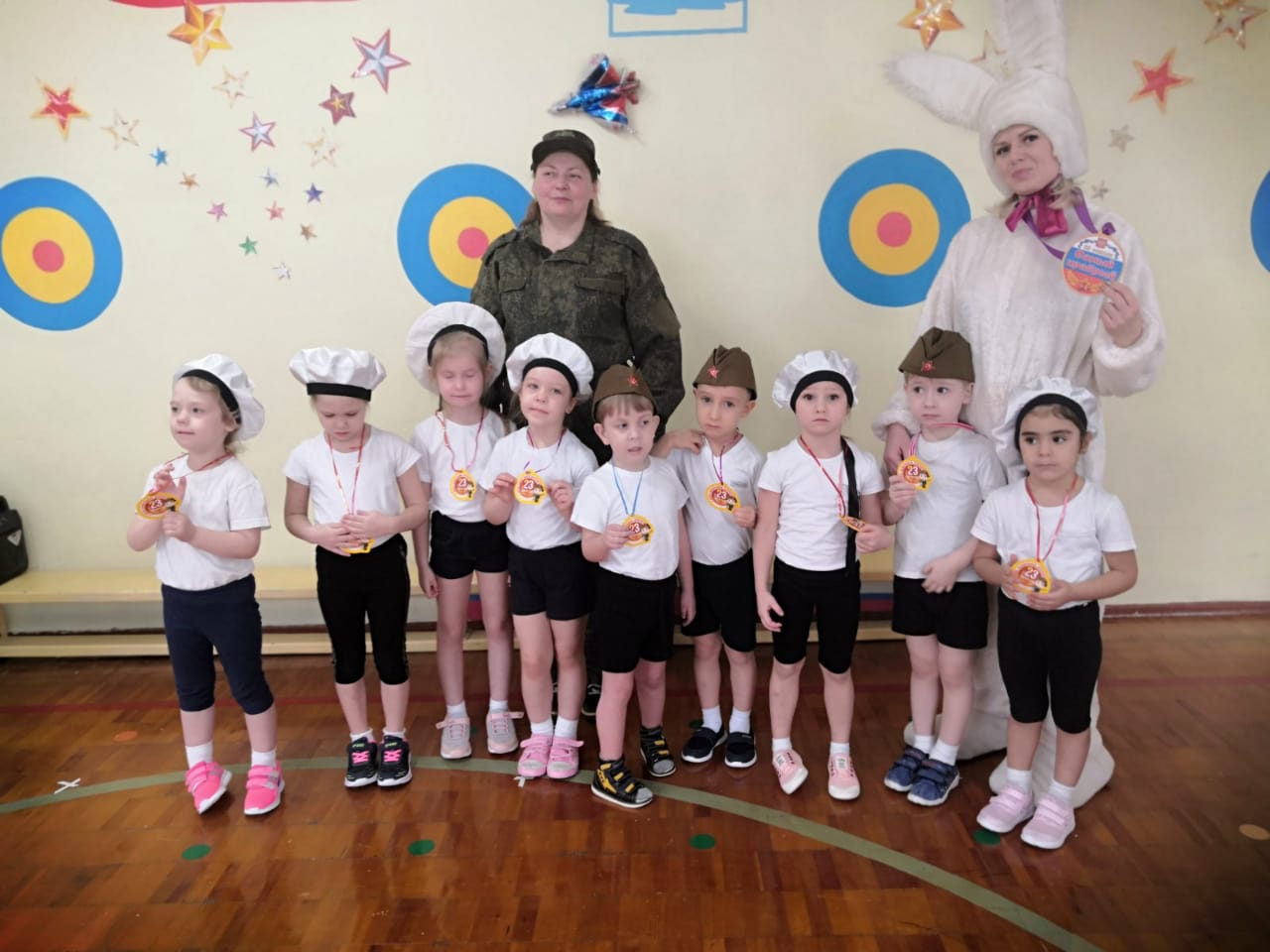 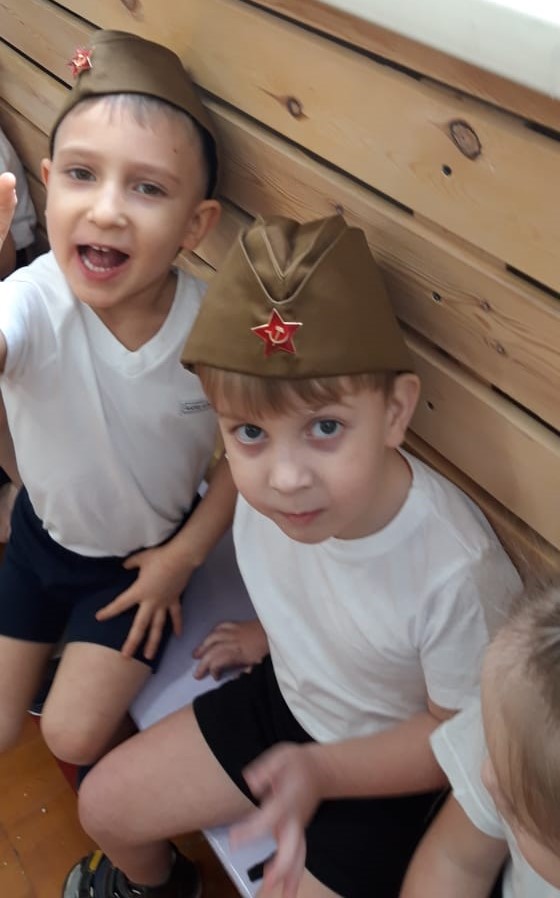 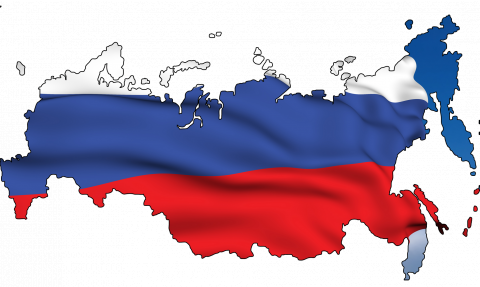 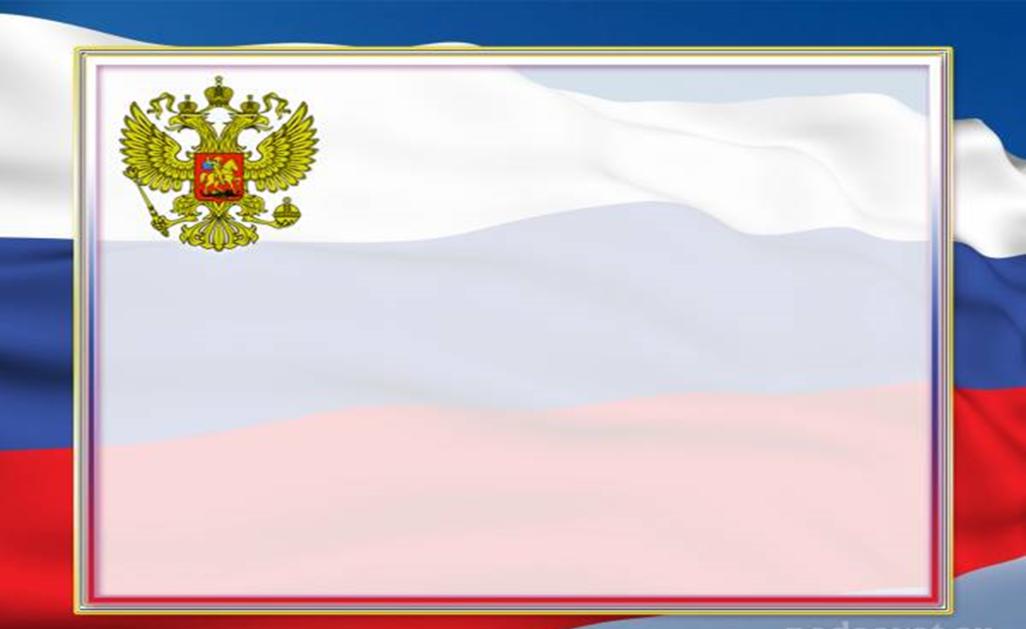 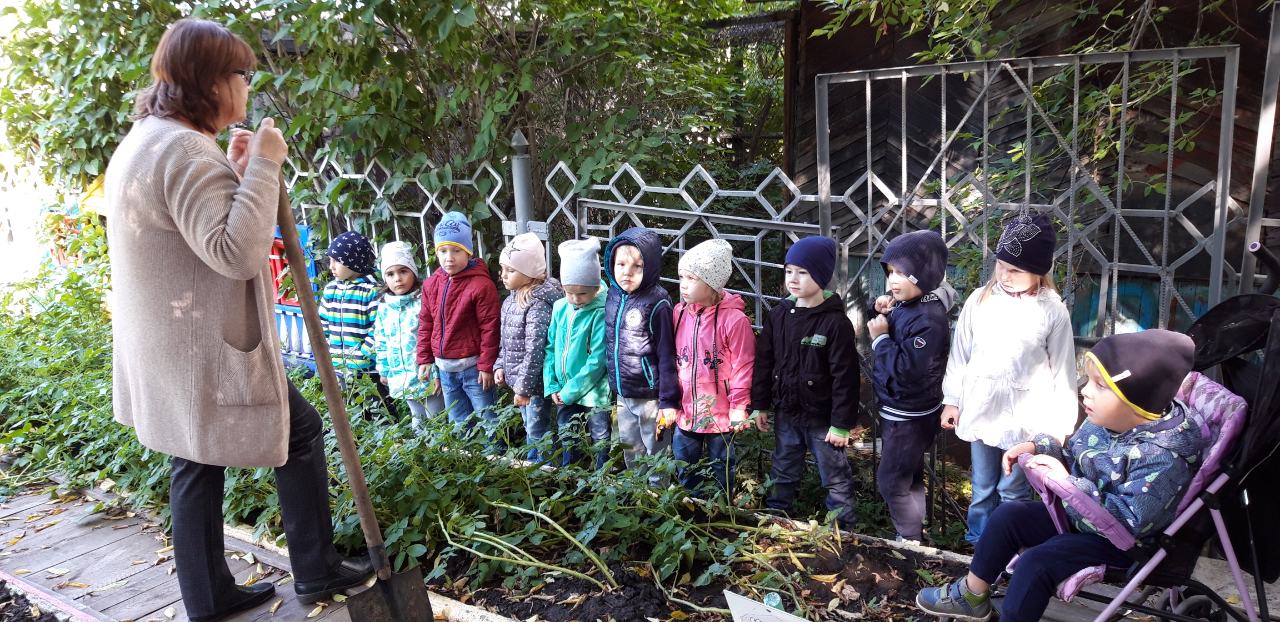 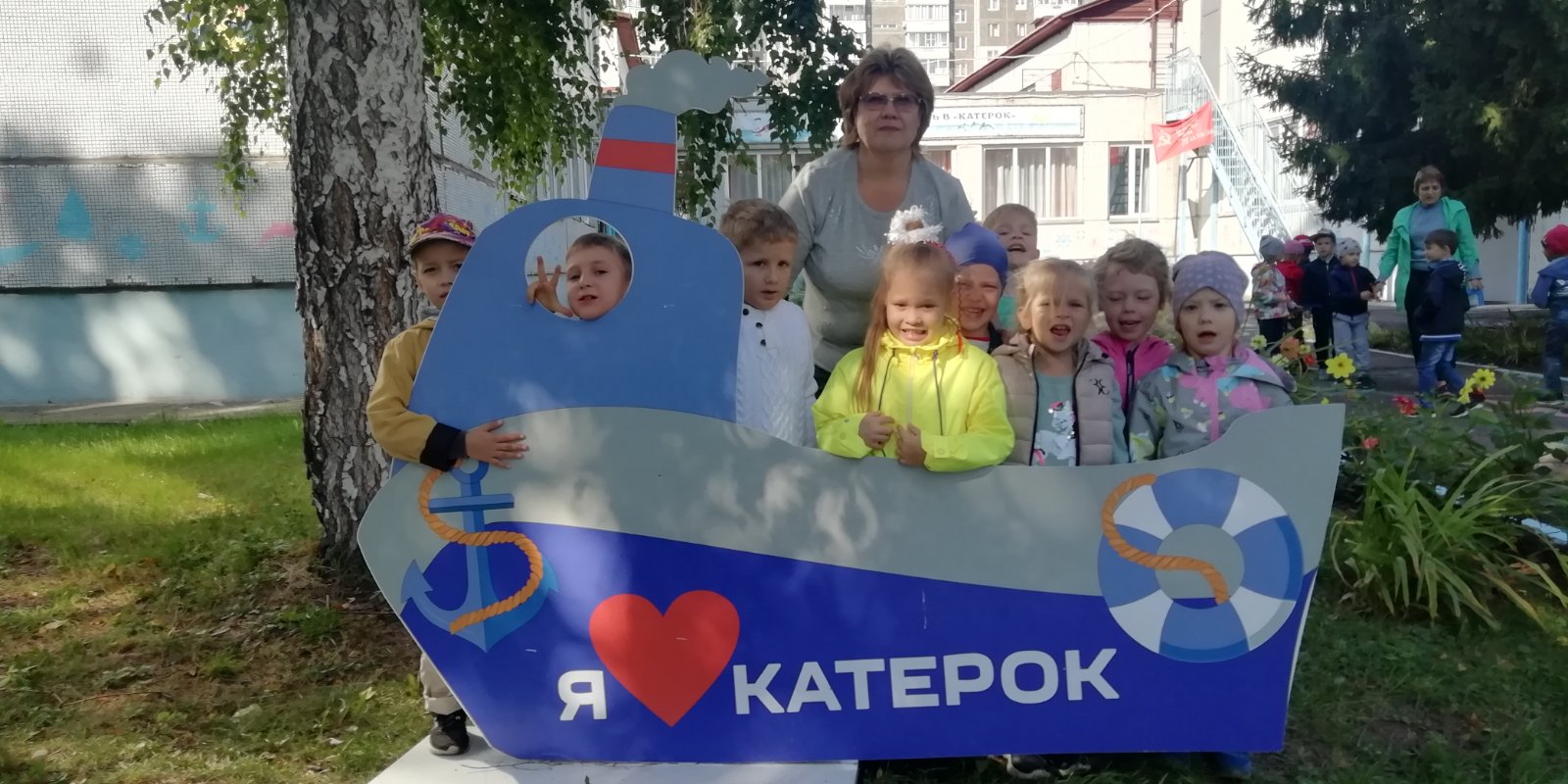 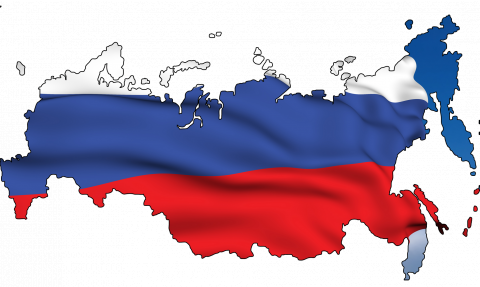 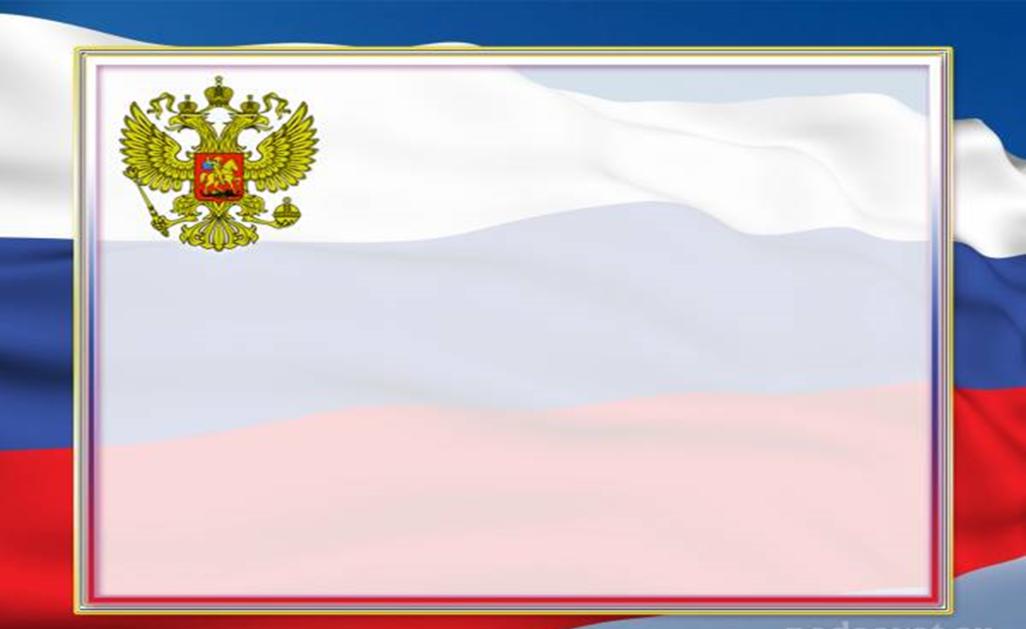 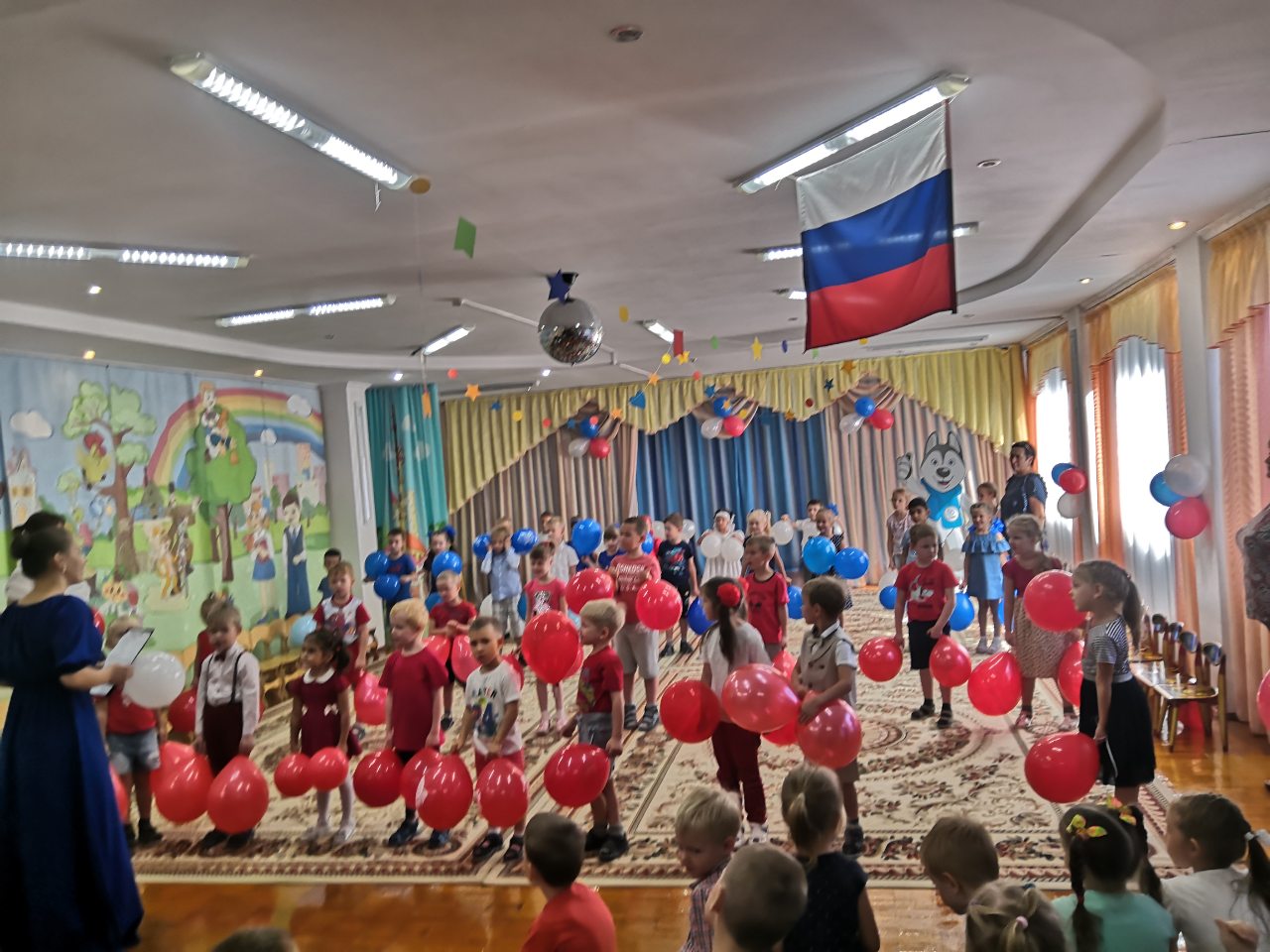 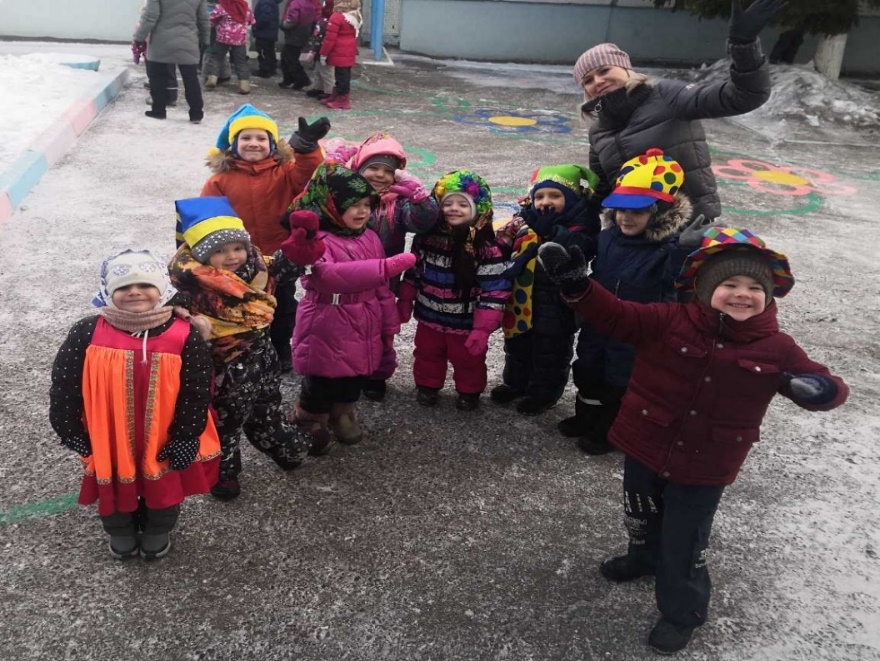 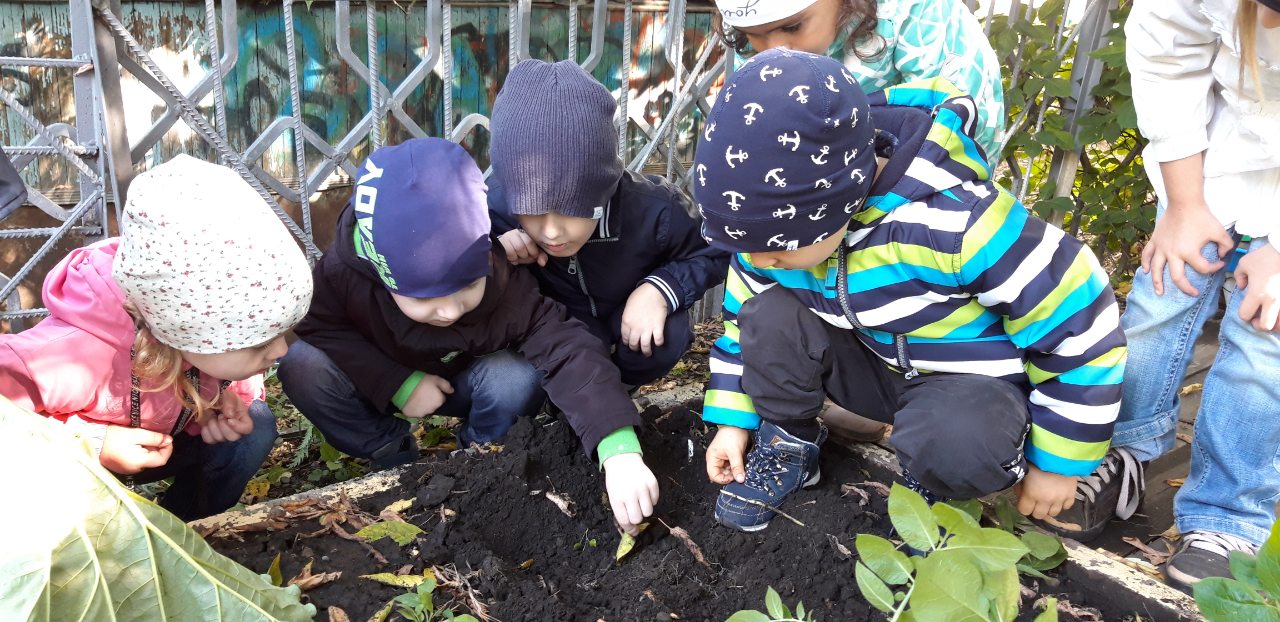 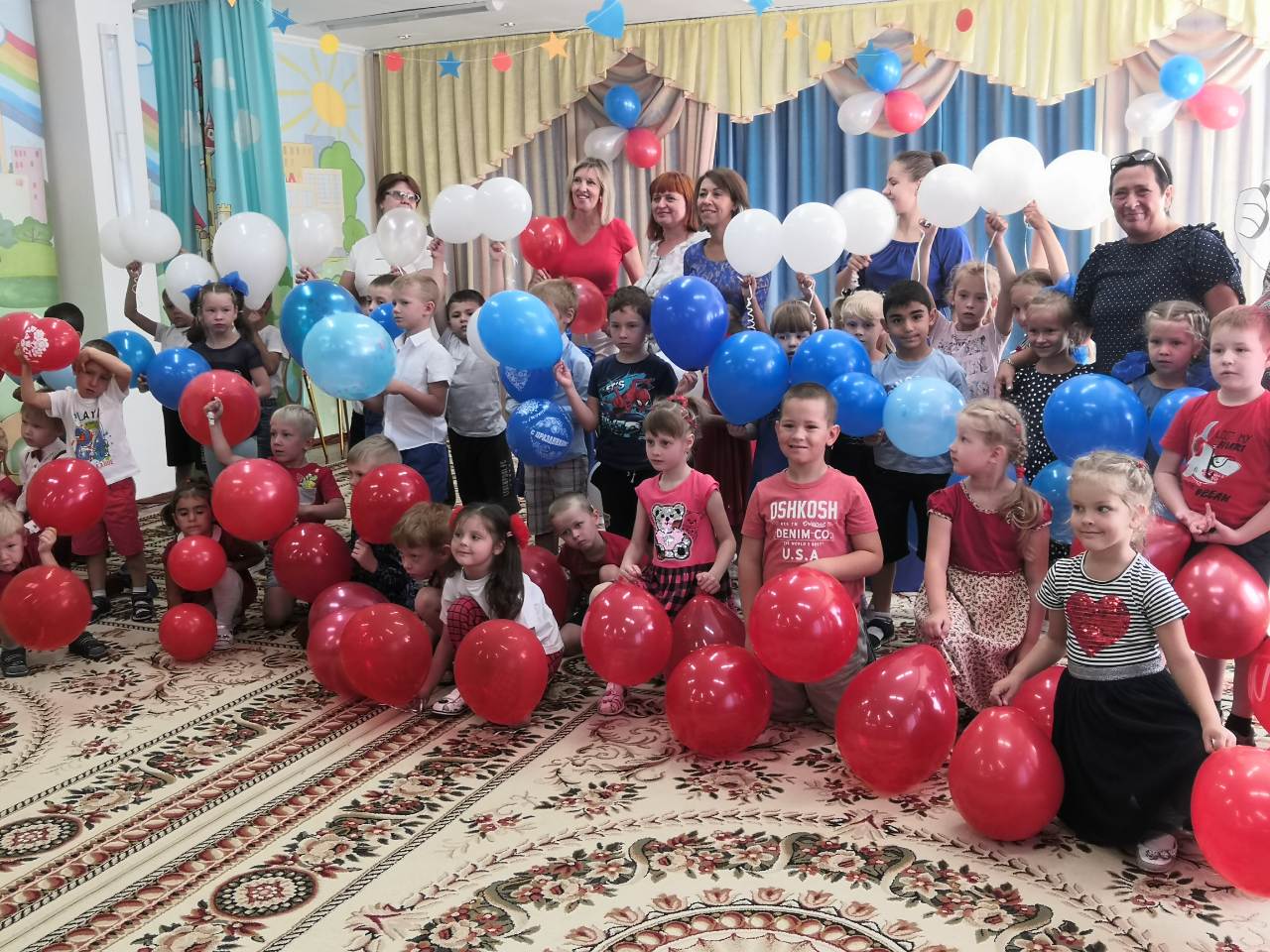 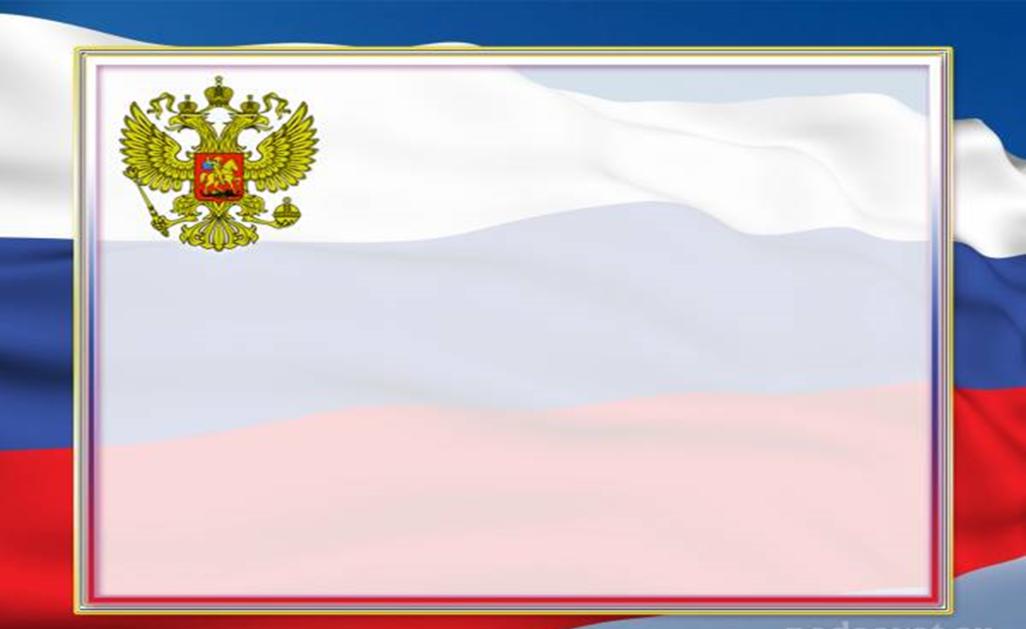 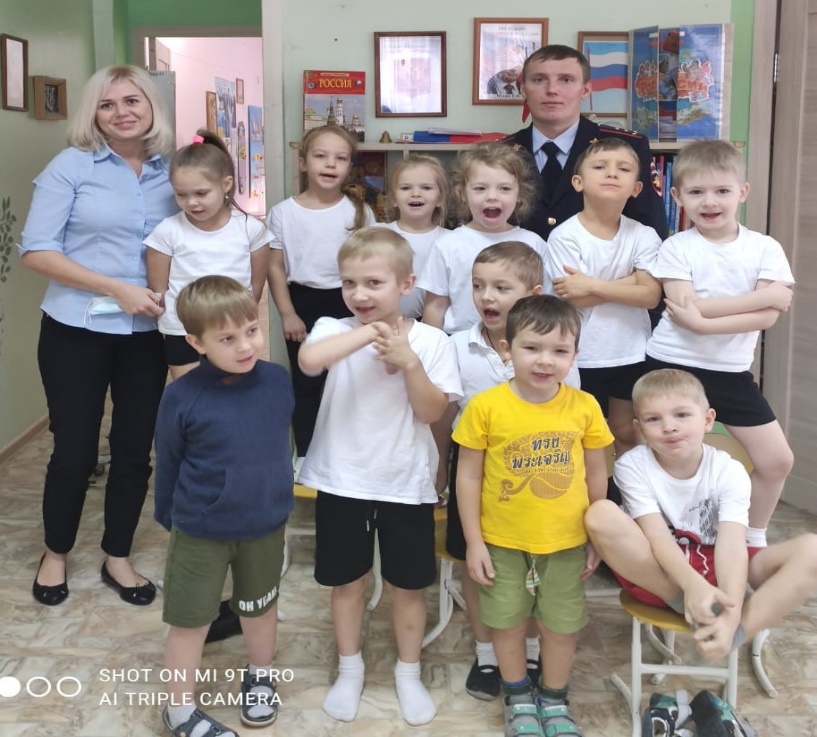 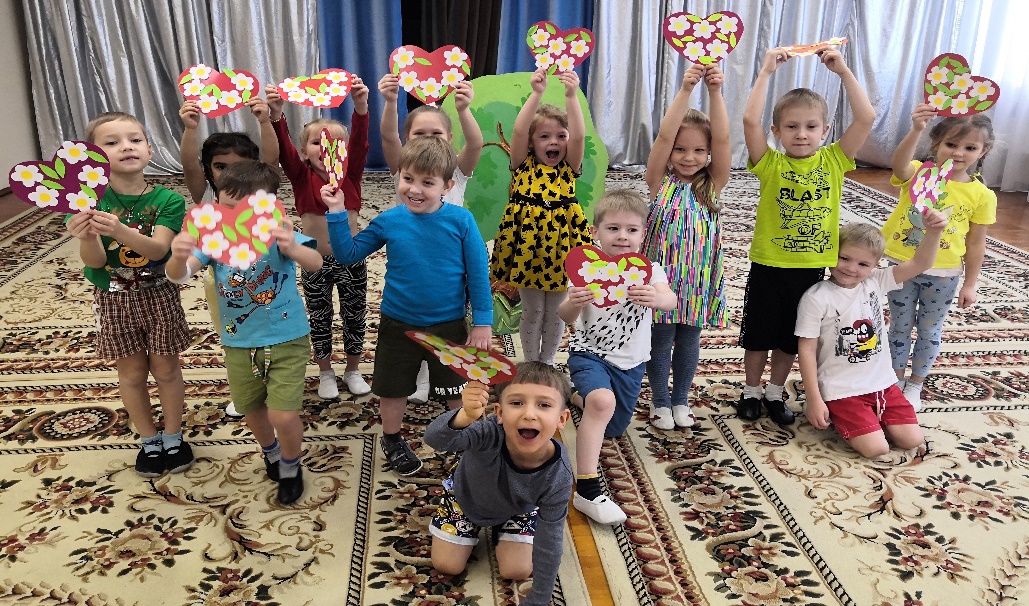 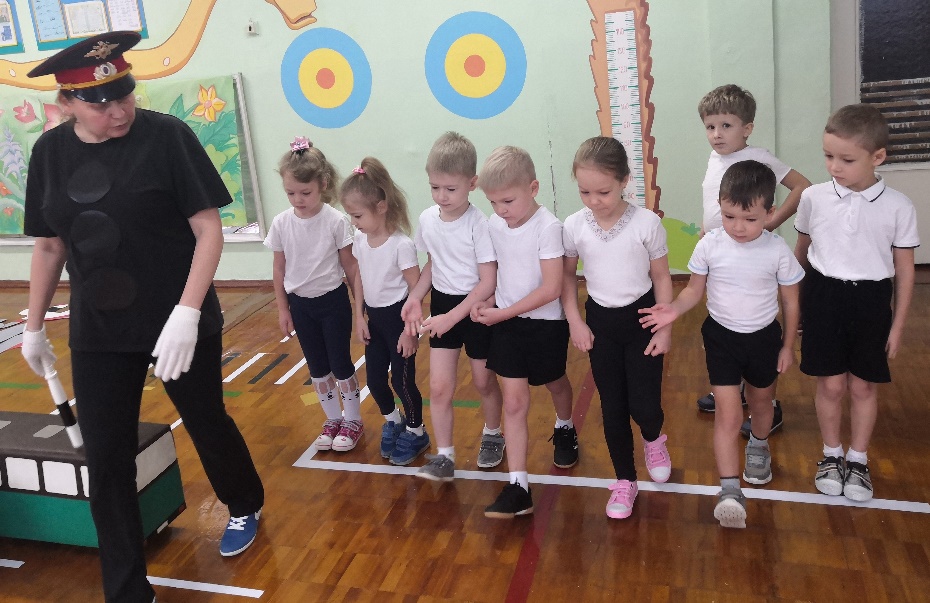 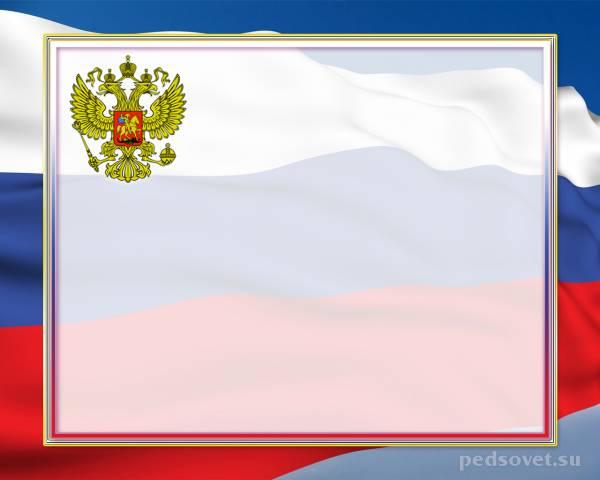 Родина – это город, в котором живет человек, и улица, на которой стоит его дом, и деревце под окном, и пение птички: все это Родина. 

Дошкольное детство – важнейший период становления личности человека, когда закладываются нравственные основы гражданских качеств, формируются первые представления детей об окружающем мире, обществе и культуре.
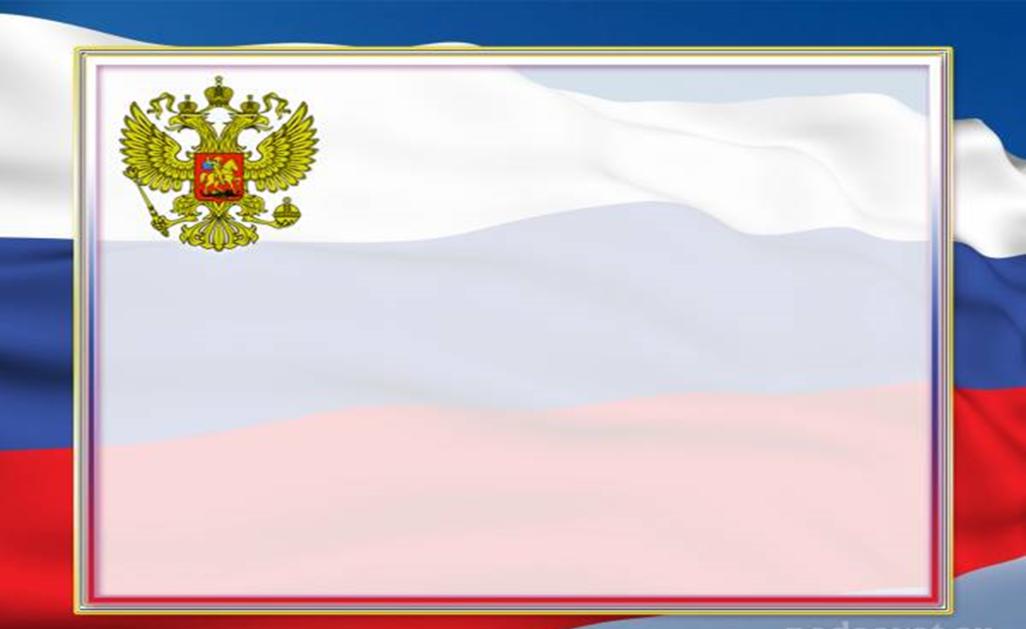 Спасибо за внимание!